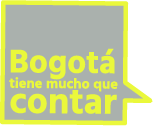 LOCALIDAD DE BOSA
BIENVENIDOS A LA SEMANA DE LA PARTICIPACIÓN 2023
Mapa de relaciones de las instancias de participación en la localidad de Bosa (Sociograma).
Subsecretaría 
de Gestión Local
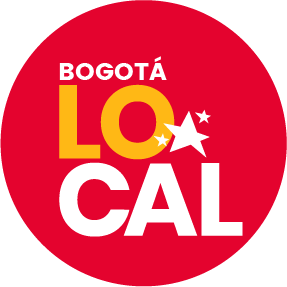 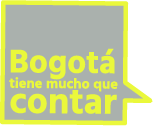 ¿CUÁNTAS INSTANCIAS DE PARTICIPACIÓN TIENE BOSA?
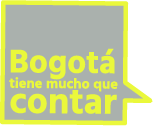 INSTANCIAS DE PARTICIPACIÓN
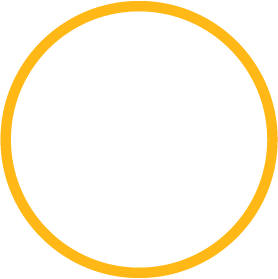 Tenemos un total de:
Instancias de participación Formales y no formales
49
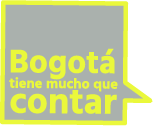 ¿ CUÁNTOS SECTORES TENEMOS EN LAS 49 INSTANCIAS DE PARTICIPACIÓN CIUDADANA?
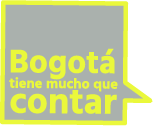 INSTANCIAS DE PARTICIPACIÓN
Tenemos un total de
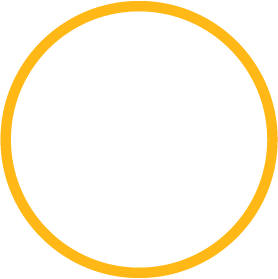 Sectores en las 49 instancias de participación
15
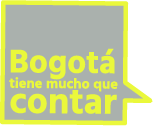 Identifica y mapea los actores con vínculos sólidos, interacciones menos arraigadas, situaciones de conflicto y aquellos que aún no tienen una conexión establecida con la Alcaldía Local de Bosa en el contexto de la participación ciudadana. 

¿Cuáles son los principales actores y cómo se posicionan en estos diferentes niveles de relación?